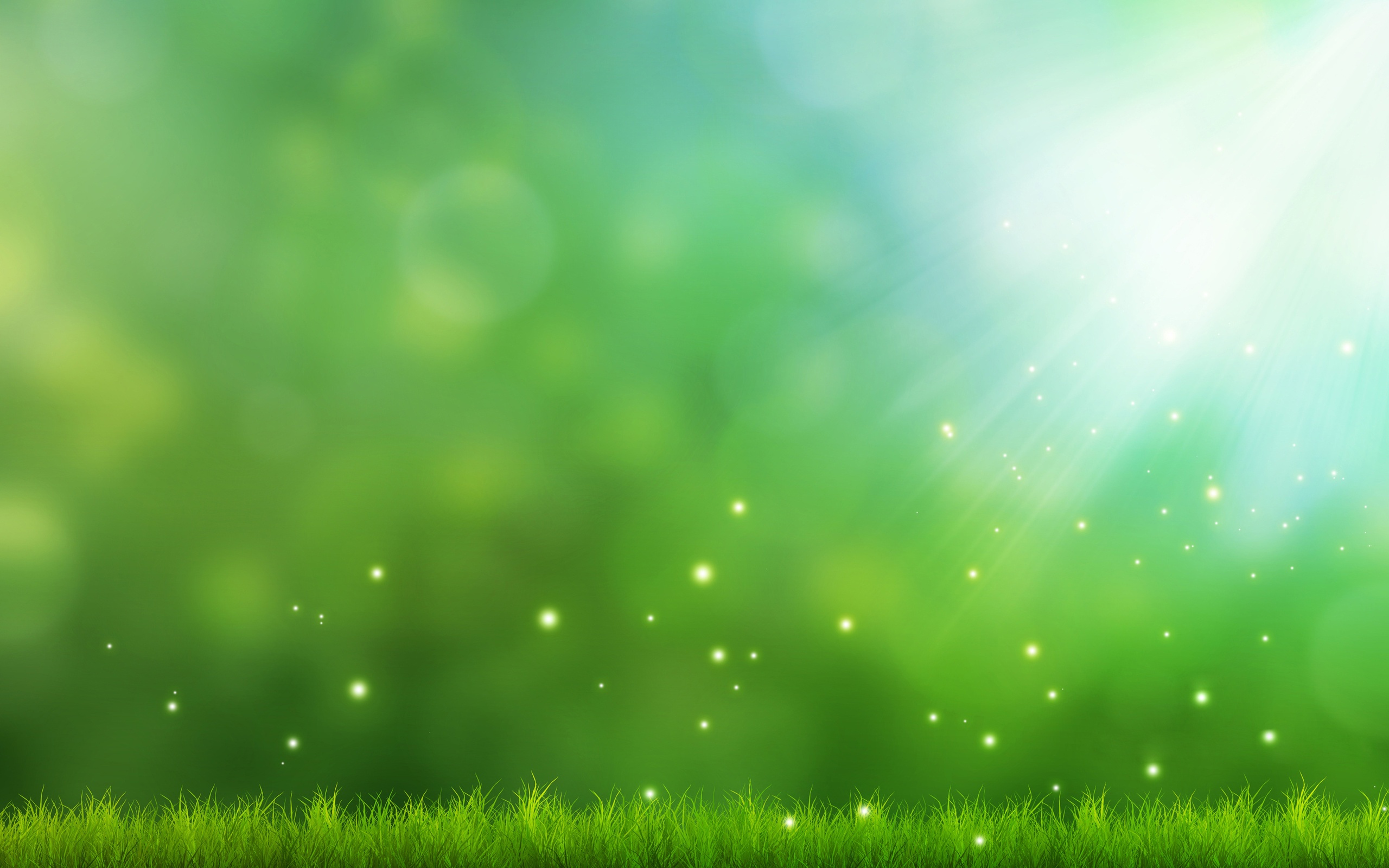 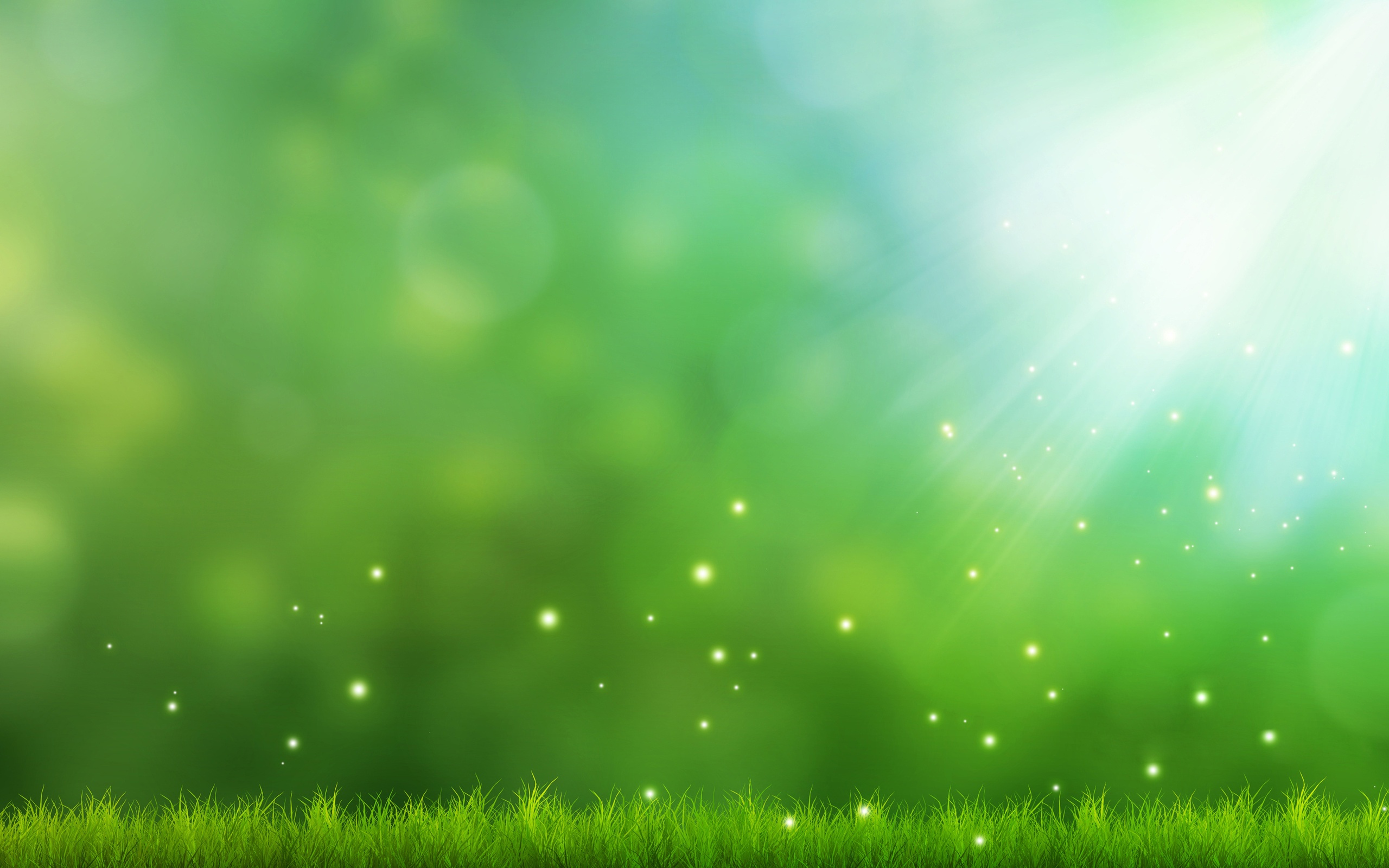 «Использование проблемно-поисковых ситуаций в экологическом образовании дошкольников»
(обобщённый педагогический опыт)



                                                                         Автор: воспитатель  Цуканова Е.Д., 
                                                                          МДОБУ  детский сад  №43
                                                                         МО Кореновский район
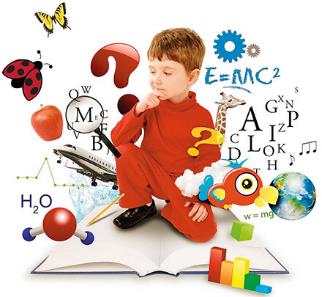 Цель – повысить мотивацию дошкольников на получение экологических знаний через использование проблемно-поисковых ситуаций.
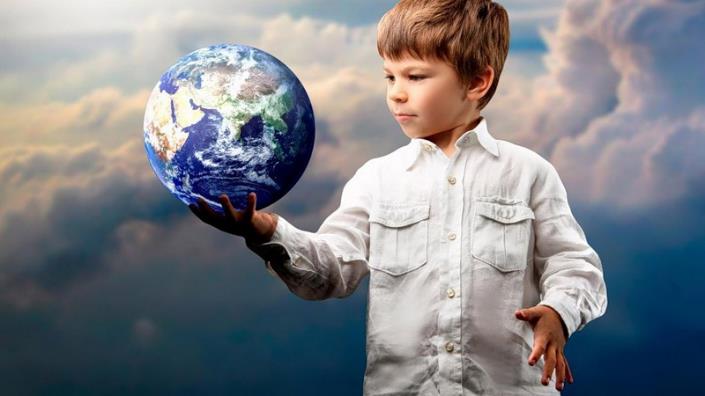 Ведущая педагогическая  идея опыта:

       Дошкольный возраст  является тем периодом, в течение которого закладываются основы личности человека, его отношения к окружающему его миру, развиваются познавательные интересы. Именно в дошкольном детстве ребёнок получает эмоциональные впечатления и представления  о мире природы, о его закономерностях и различных формах жизни, учится ответственному отношению к окружающей среде.
       Недаром говорят: «Удивительное рядом». Надо только уметь замечать это «удивительное». А, значит,  необходимо
 с первых лет жизни  воспитывать в ребенке 
любознательность, желание и умение сравнивать, 
сопоставлять, анализировать, потребность в 
самостоятельном поиске ответов на возникающие
 вопросы, установлении причинно-следственных 
связей,  применении полученных 
знаний в новой ситуации.
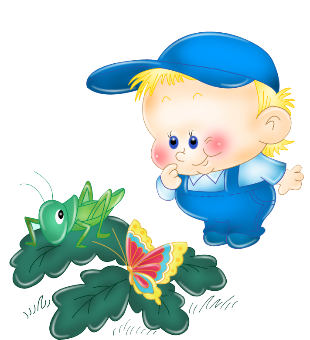 Новизна опыта:

        До недавнего времени для осуществления экологического образования в дошкольных учреждениях педагоги чаще всего пользовались принципом школьного обучения, т.е. давали детям готовые знания, которые ребёнок должен был запомнить и усвоить. Но, как гласит китайская пословица: “Расскажи – и я забуду, покажи – и я запомню, дай попробовать – и я пойму”. Усваивается всё прочно и надолго, когда ребенок слышит, видит и делает сам. 
      ФГОС ДО отмечена необходимость вовлечения дошкольников в познавательно-исследовательскую деятельность для развития инициативы, любознательности, так как активная поисковая деятельность  не только обогащает кругозор ребёнка, но и развивает умение нестандартно мыслить в трудных, проблемных ситуациях, стремиться к поиску решений, а не ждать готовых подсказок.
    Эффективным способом создания мотивации  для проведения такой познавательно-исследовательской детской деятельности, а также актуализации знаний  экологической направленности,  по моему мнению, являются  проблемно-поисковые ситуации.
Проблемно-поисковая ситуация – состояние умственного затруднения  ребёнка, при которой он хочет решить возникшую проблему, но у него не хватает  знаний, жизненного опыта.

Поэтому я поставила перед собой задачу создания таких проблемных ситуаций и  вовлечения детей в активную поисковую деятельность, в ходе которой они выдвигают свои  предположения, размышляют, сравнивают, делают свои маленькие «открытия».
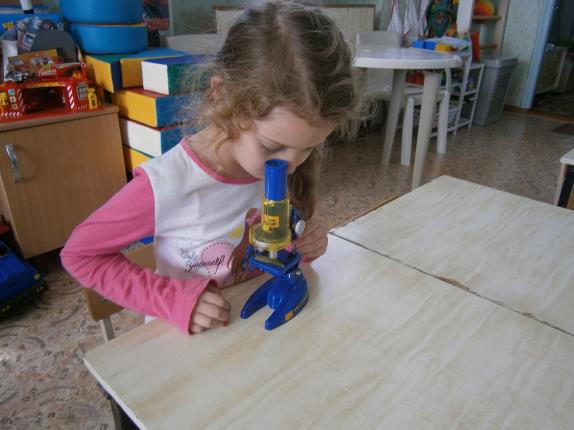 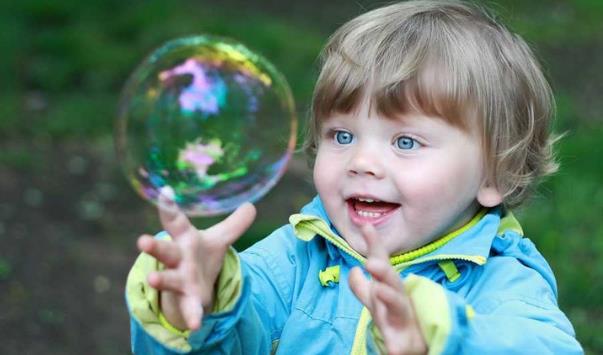 На первом этапе : - изучила труды  Н.Н.Поддъякова, С.Л. Рубинштейна, программы экологического воспитания  С.Н. Николаевой, О.А. Воронкевич,  Л.М. Маневцовой; - начала создание картотеки проблемно-поисковых ситуаций экологической направленности, которая  постоянно пополняется; - в ходе наблюдений провела педагогическую диагностику познавательного развития детей (экология).
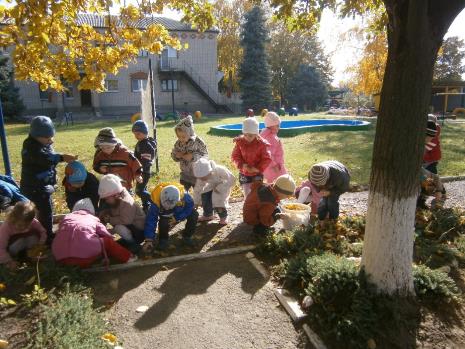 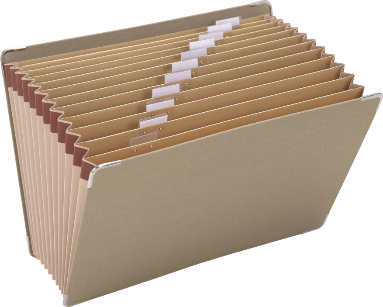 На втором этапе :
- создавала проблемные ситуации и вовлекала детей в поисковую деятельность по их решению во время  прогулок и экскурсий,
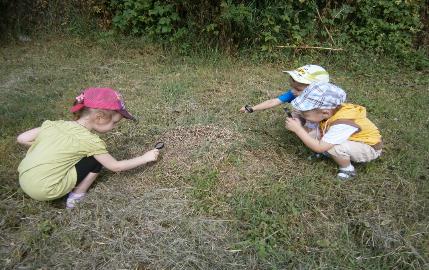 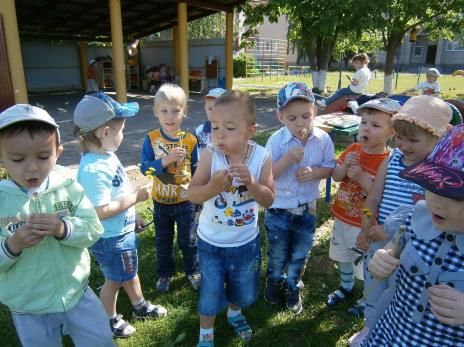 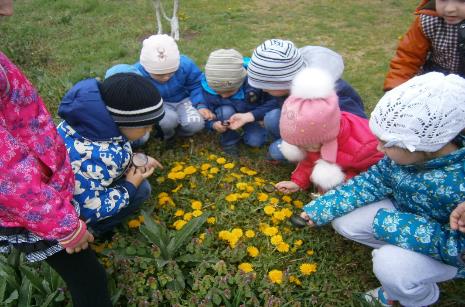 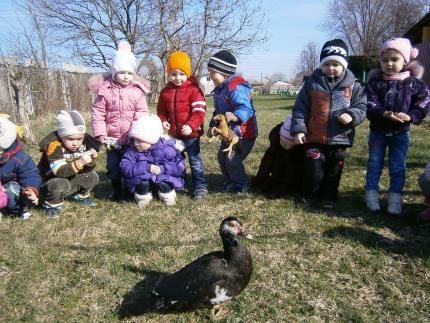 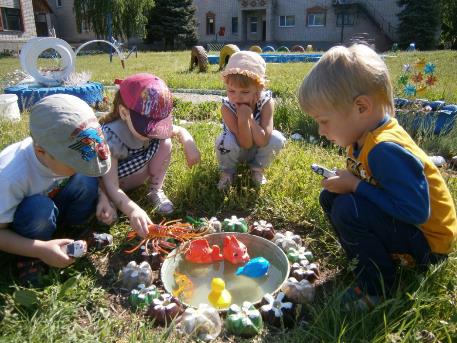 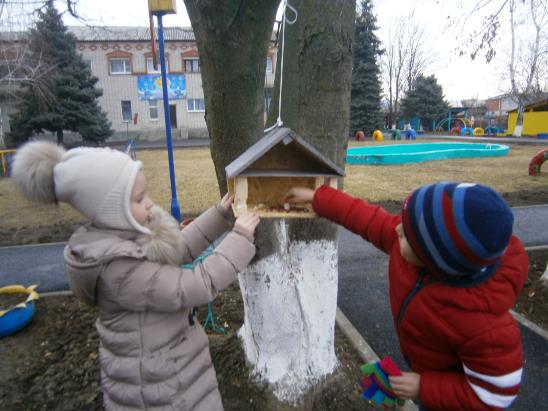 в ходе организованной образовательной деятельности
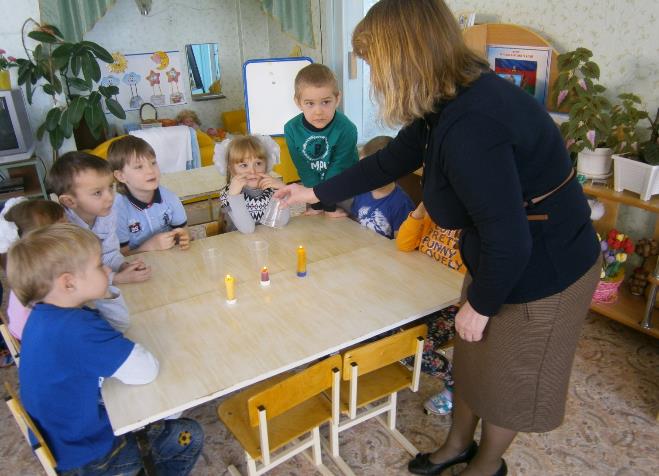 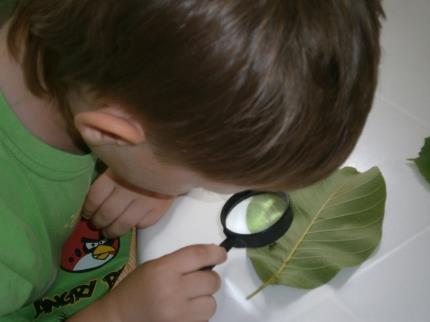 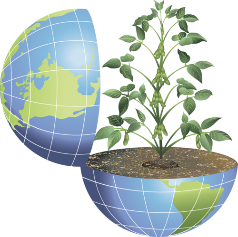 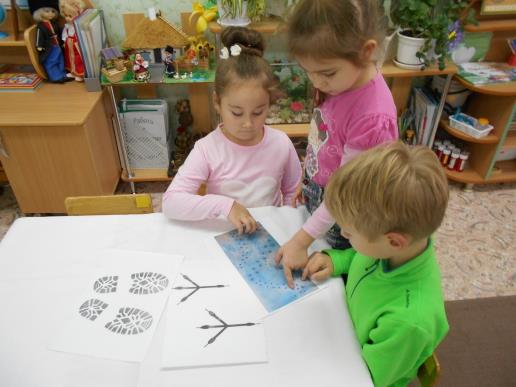 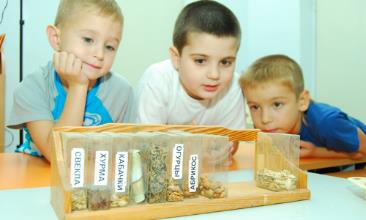 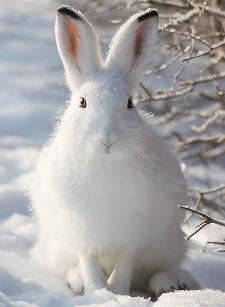 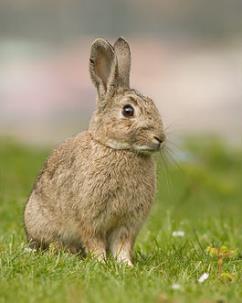 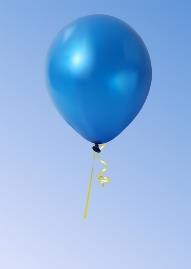 ?
?
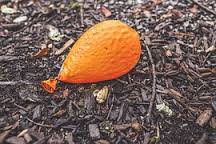 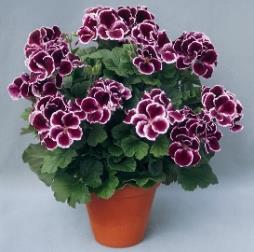 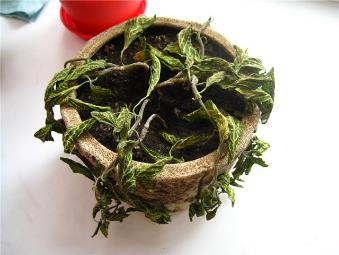 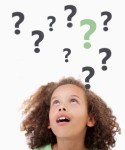 ?
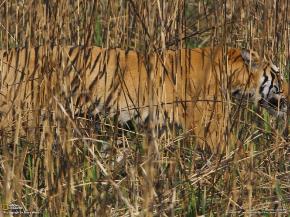 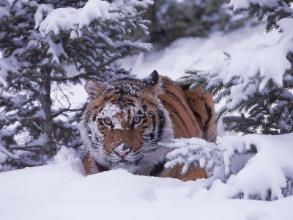 Для чего тигру полоски?
Если тигры живут только  в Африке, то  почему на фотографии так много снега?
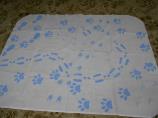 Как отличить следы тигра среди следов других животных?
Показ открытой непосредственно образовательной деятельности по познавательному развитию  с применением ИКТ  и проблемно-поисковых ситуаций
     в подготовительной группе
      «Хозяин тайги – амурский тигр»
Также  создала  в группе развивающую предметно-пространственную среду, которая стала источником и стимулятором поисковой деятельности детей.
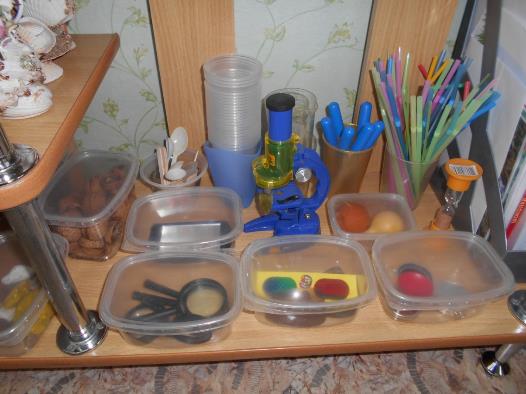 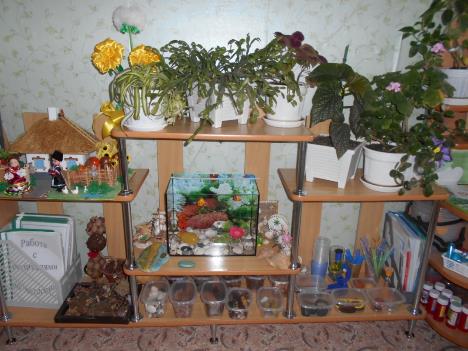 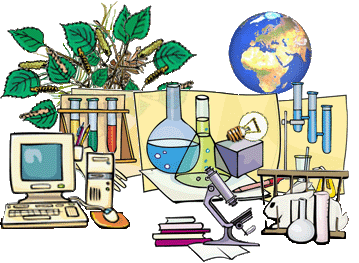 Третий этап:
Анализируя результаты наблюдений за активностью детей в самостоятельной и специально организованной познавательной деятельности, хочется отметить положительную динамику в повышении уровня познавательного интереса дошкольников, в расширении и углублении экологических знаний. Дети стали более любознательными и активными, они не боятся высказывать свою точку зрения, выдвигать гипотезу, доказывать её, делать выводы, тем самым расширяя и активизируя  знания в области экологии.
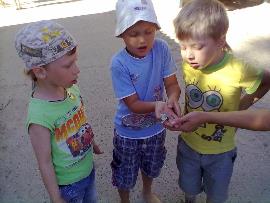 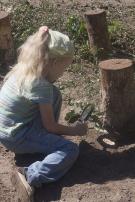 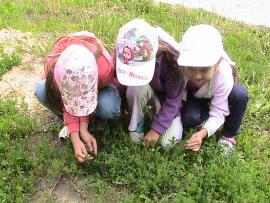 Известный детский психолог Н.Н. Поддъяков говорил:
 «Причины встречающейся интеллектуальной пассивности детей часто лежат в ограниченности их интеллектуальных впечатлений, интересов». 

А дети моей группы включены в увлекательную познавательную деятельность, ведь так интересно  искать ответы на постоянно возникающие вопросы, совместно решать новые проблемы и делать свои «открытия»!
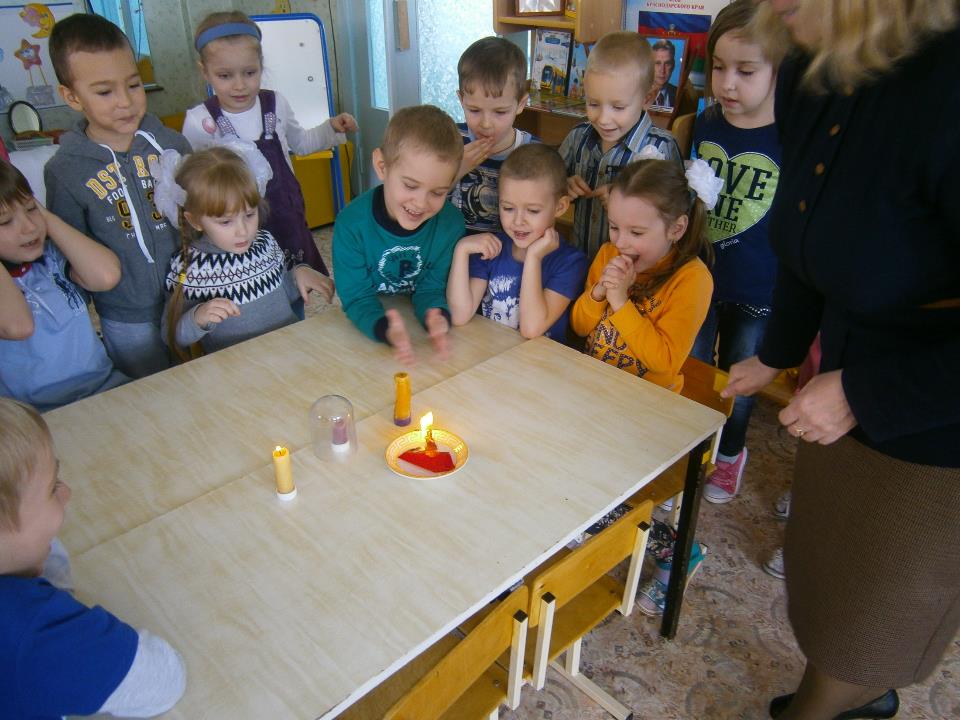 Спасибо за внимание!
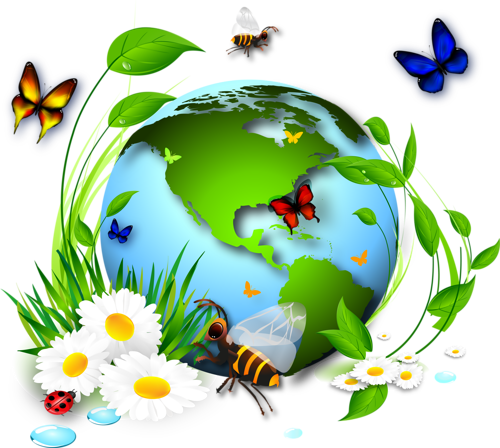 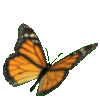 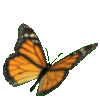 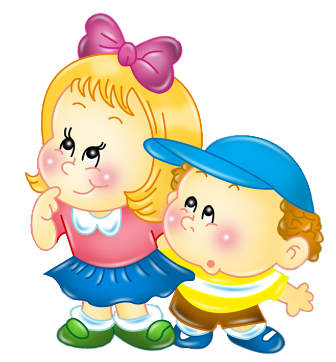 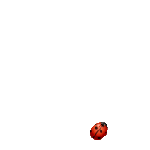